LgV20 Jazyky Střední Asie, Sibiře a Dálného Východu(Turkické jazyky)
Mgr. Matyáš Foltýn
Obecněturkické jazyky
chronologické vymezení
geografické vymezení
specifika
Oguzská větevčili větev jihozápadní
chronologické vymezení
nářeční štěpení
zástupci
geografické vymezení
společné rysy
písmo
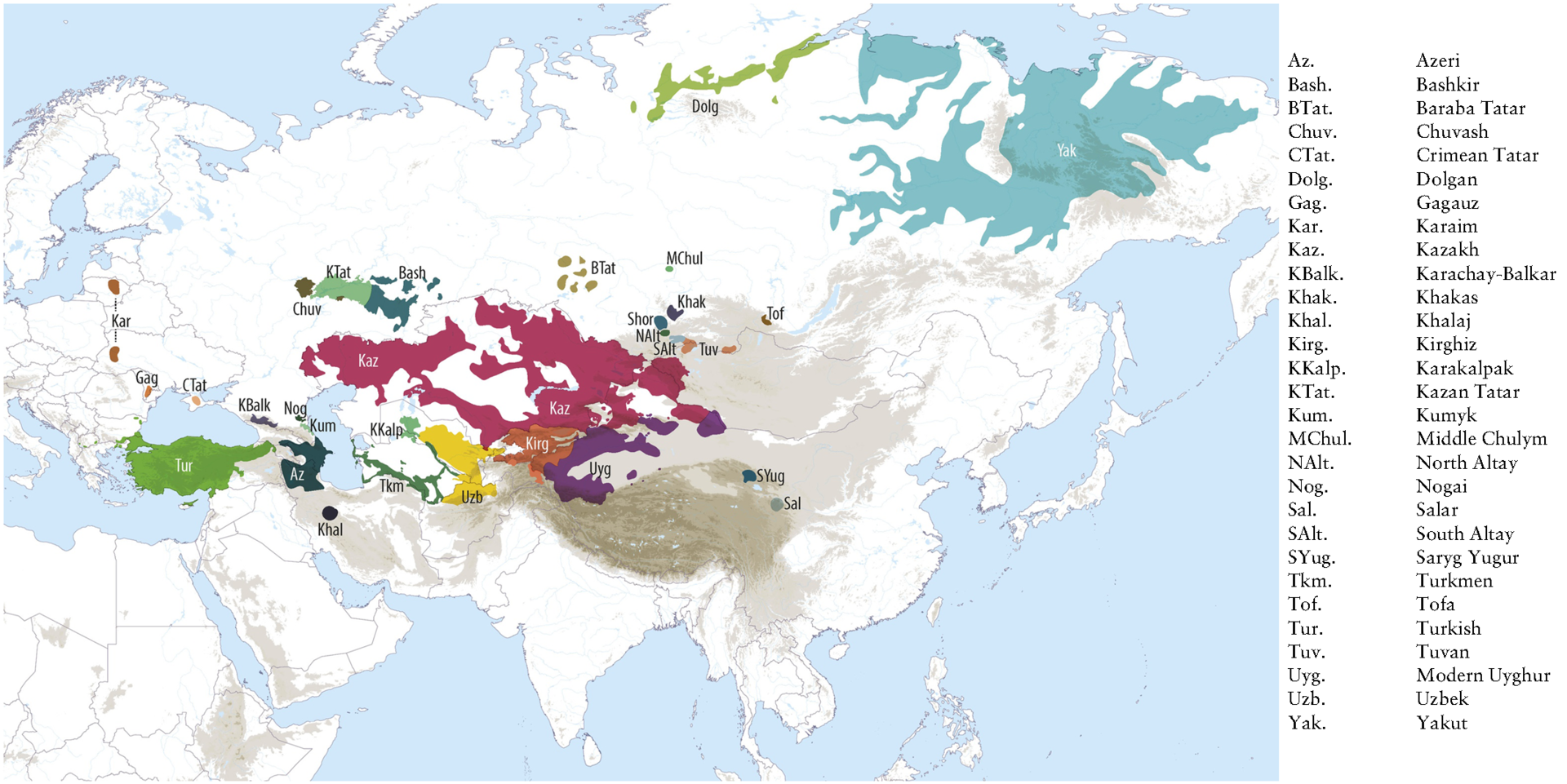 Turečtina
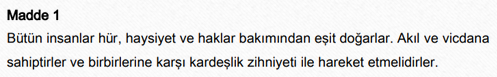 chronologické vymezení
osmanská turečtina
moderní turečtina
geografické vymezení
počet mluvčích

fonologie & morfologie
Ostatní* oguzské jazyky
gagauzština
chronologické vymezení
počet mluvčích - Gagauzové
ázerbájdžánština
chronologické vymezení
počet mluvčích - Ázerbájdžánci
turkmenština
chronologické vymezení
počet mluvčích - Turkmeni
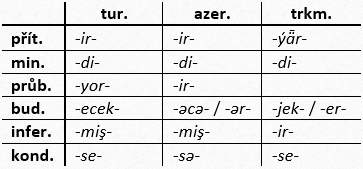